The Presentation for Review Lesson “HISTORY and CIVILIZATIONS”                                                                level – 9                                                                                                                                  teachers:           Polyatykina I.                                                                     Kershengolts N.                                                                                                      school № 1242Moscow2010 - 2011
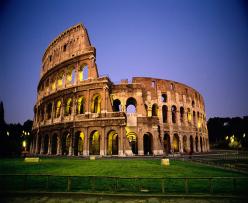 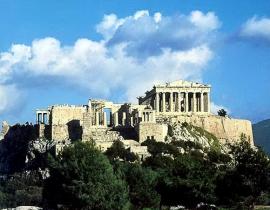 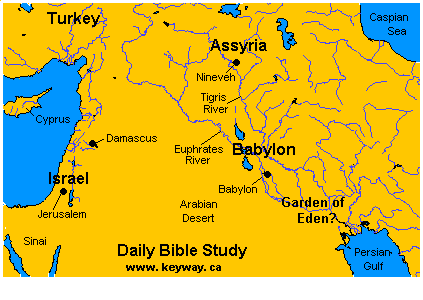 1
Agenda:1. Why is history taught in schools?2. How well do you know ancient      civilizations?3. The most important inventions.4. Every minute of our life is history     in the making.
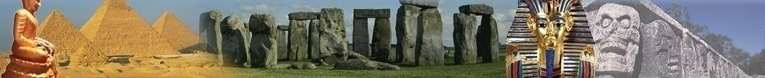 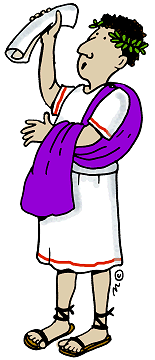 2
Match the words with their definitions:1. mankind                    a. to begin to create, to start to                                              happen;2. to achieve                 b. modern or relating to the                                              present time;    3. contemporary           c. all humans;4. generation                 d. to succeed in doing what you                                               planned to do5. to establish                e. belonging to the same time
3
Why is history taught in schools?
to understand  today’s events?
to understand the past?
other  ideas?
to avoid making mistakes?
to contribute to our cultural identity?
4
You and your friend want to go to a museum. Discuss and choose the most attractive option:a) The History Museumb) The Museum of Science      and Technologyc) The Russian Army Museumd) The City Picture Gallery
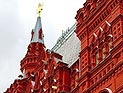 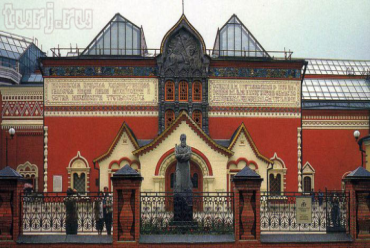 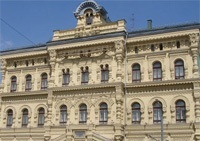 5
Before civilizations.Watch the episode from the film “The Flintstones” and tick the modern gadgets  represented  in a humorous way.
6
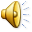 7
Fill in the gaps with the words:art, advanced, political, religion
Civilization is an ________________(1) stage of human development marked by  a high level of ____________ (2), ___________(3),  science and  social and  _______________(4)organization.

         “Dictionary of English Language and Culture”
8
Where were the ancient civilizations? Match the maps with their names:the Babyloniansthe Egyptiansthe Romansthe Greeksthe Incas
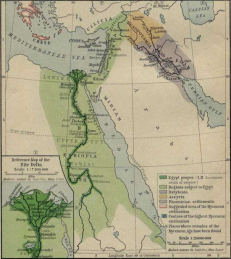 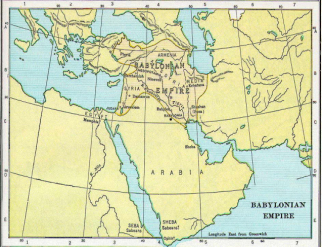 1.
33.
xxxxxx
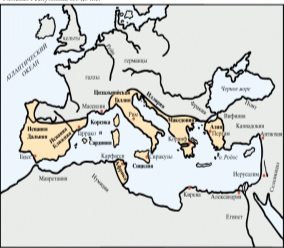 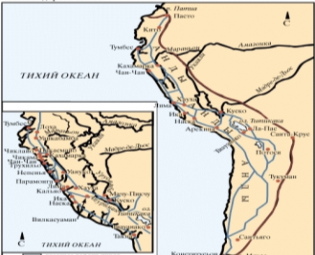 5
44.
22.
9
How well do you know the greatest achievements of ancient civilizations? Describe civilizations without giving their names and let the others guess.
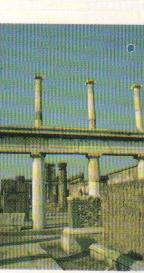 Artistic  and intellectual
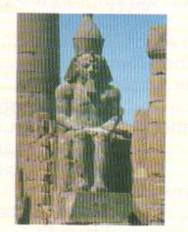 material
Social and administrative
Ancient Rome
Ancient Egypt
Ancient Maya
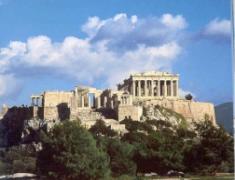 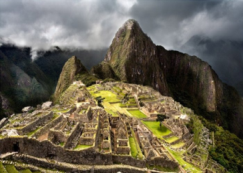 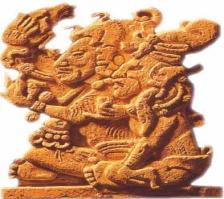 Ancient Greece
Ancient Incas
10
Egyptian? Greek? Roman?
2. Public baths
1. The Trojan horse
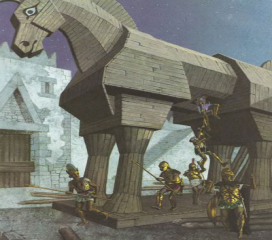 3. Excellent roads
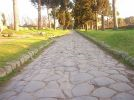 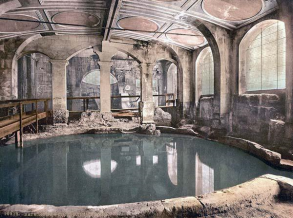 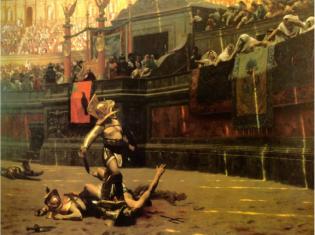 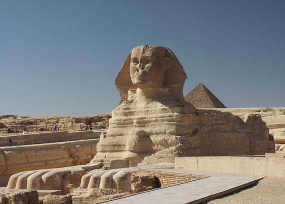 5. The Sphinx
4. gladiator
11
Greek? Egyptian? Roman?
7. mummy
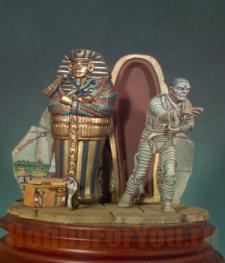 8. Coliseum
6. legionary
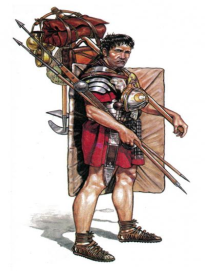 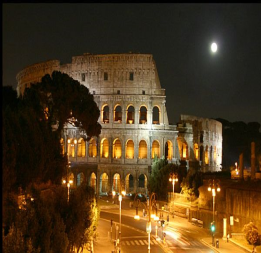 10. Spartan warriors
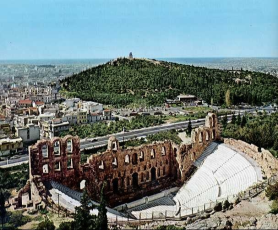 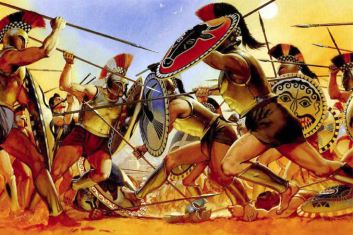 9. the first theatre
12
Egyptian? Greek? Roman?
13. Mount Olympus
12. sport games
11. papyrus
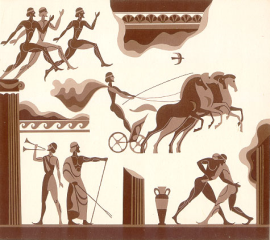 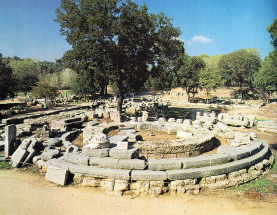 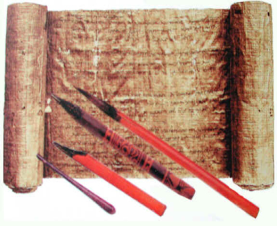 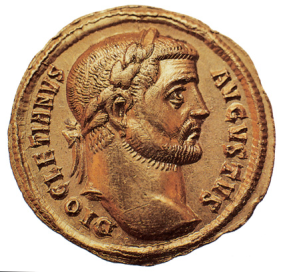 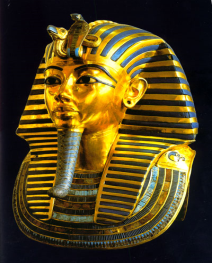 15. emperor
14. pharaoh
13
Watch  the film and tick seven wonders of Ancient Greece:
14
15
Compare early civilizations. Which ancient civilizations do you admire most of all?
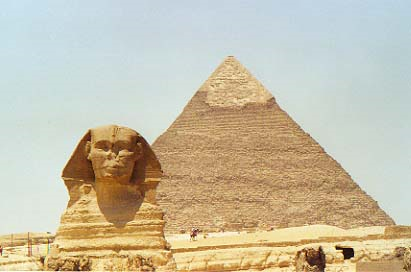 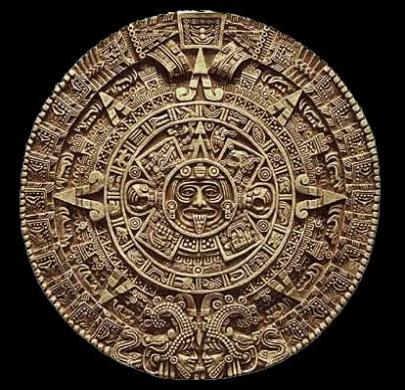 The Maya
The Egyptians
16
Can You Read in Ancient Egyptian?
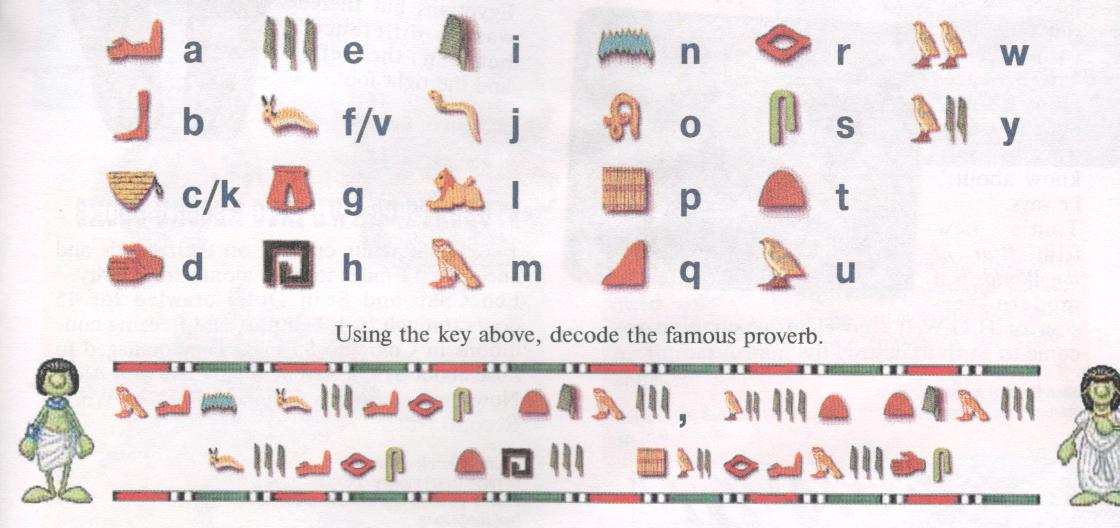 17
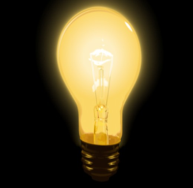 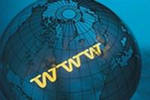 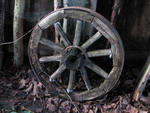 What  is the most important invention of the humankind in your opinion?
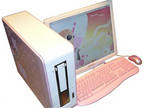 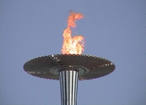 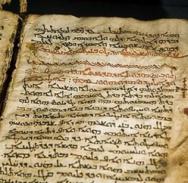 Now comment on the statement “Necessity is the Mother of Invention”
Conclusion:* ancient civilizations contributed a lot into the modern society;    * knowledge of history gives us cultural identity;  * every minute of our life is history in the making.
19
Which team is the best?
20
HOMEWORK:prepare a two-minute talk on one of the themes: “The History Repeats Itself” or “Without the Past there Is No Future”
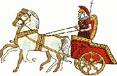 21
1. lived in the north of Africa on the banks of the Nile2. located in the south of Balkan peninsula. 3. controlled lands from Persia to Libya4. the  civilization appeared in the southwest Europe on the Italian Peninsula or Apennine Peninsula5. developed in the Andes of present-day Peru
22